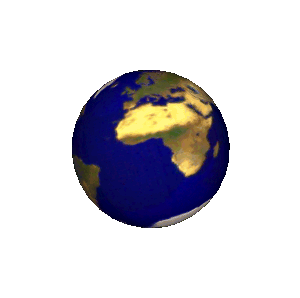 Geograﬁya
7-
sinf
MAVZU: O‘RTA OSIYO SUVLARI HAQIDA UMUMIY TUSHUNCHA. O‘RTA OSIYO DARYOLARI
MUSTAHKAMLASH
1. O‘rta Osiyoda iqlimidagi asosiy xususiyatlar qaysilar?
 Iqlimning keskin kontinentalligi
 Quyoshli kunlarning ko‘p bo‘lishi
 Yoz oylarida haroratning nihoyatda yuqoriligi, issiqlik resurslariga boyligi
 Hududning juda qurg‘oqchilligi
2. O‘rta Osiyo hududida qanday iqlimiy o‘lkalar bor?
 Qozog‘iston
 Turon
MUSTAHKAMLASH
3.







Ushbu rasmda a va b harflar bilan qaysi havo massalari tasvirlangan? 
 a rasmda siklon
 b rasmda antisiklon
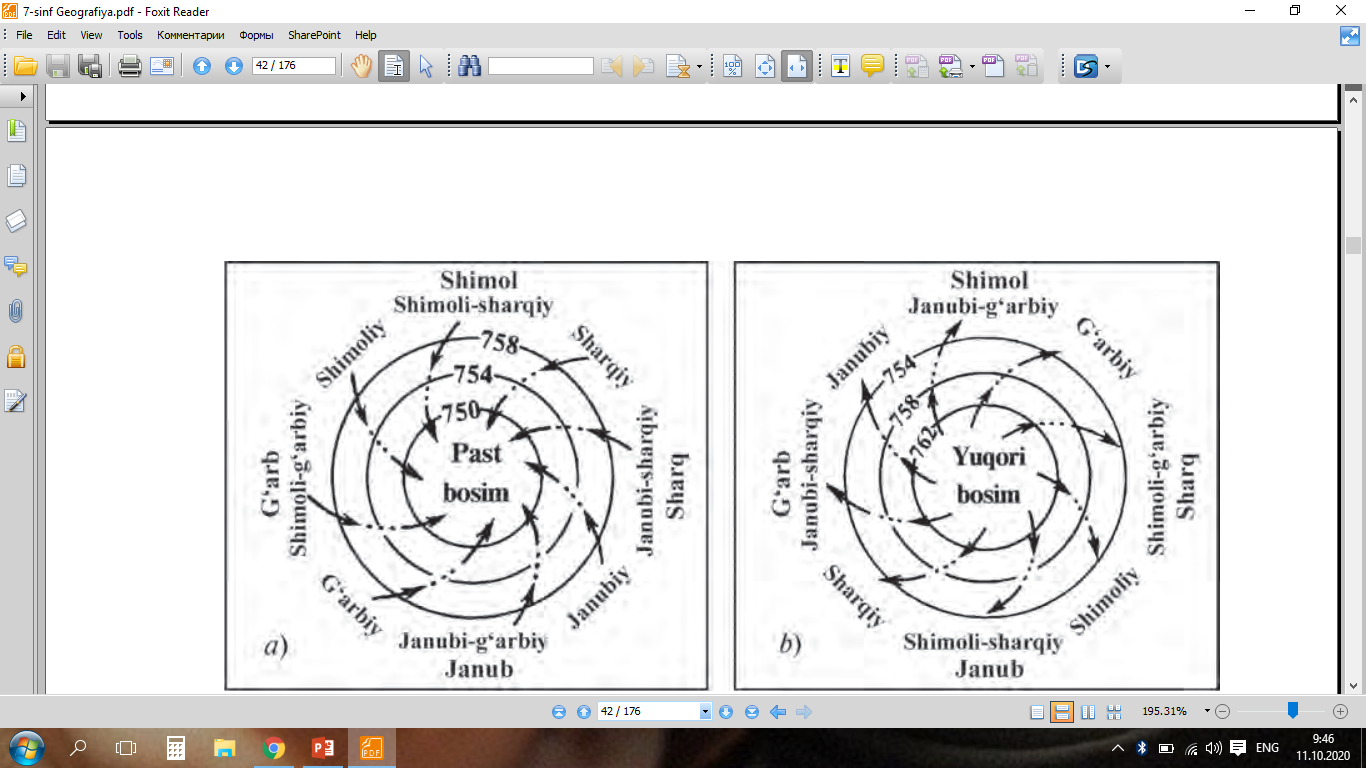 O‘RTA OSIYO SUVLARI
O‘rta Osiyoda oqar suvlar juda notekis taqsimlangan. O‘lka maydonining salkam 70 foizga yaqin qismini egallagan tekisliklarda suv, daryolar juda kam. Aksincha, tog‘ va tog‘oldi hududlarida juda keng daryo tarmog‘i mavjud.
O‘RTA OSIYO SUVLARI
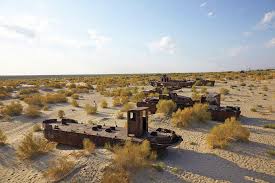 Orolbo‘yi, Betpaqdala, Mo‘yinqum, Amudaryo etaklari, Ustyurt, Qizilqum cho‘liga yil davomida     100 mm atrofida yog‘in-sochin tushadi. Bu tekisliklarning atrofidagi adirlar, qirlar va past-balandliklarga yog‘adigan yog‘in miqdori 300 mm dan oshmaydi. O‘rta Osiyo hududining 75-80 foiz qismida yog‘in-sochin ana shunday kam tushadi.
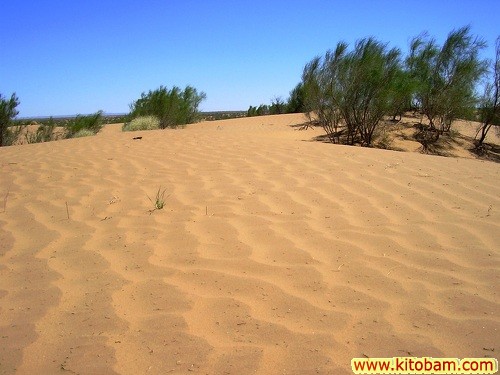 O‘RTA OSIYO SUVLARI
O‘rta Osiyoning tekislik qismlarida oqadigan katta va kichik daryolar, kanallar, anhorlarning suvlari, ko‘llar, suv omborlaridagi juda katta suv zaxiralarining asosiy manbai o‘lkani sharq va janubdan o‘rab turgan baland tog‘lardir.
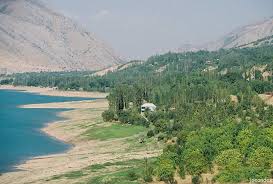 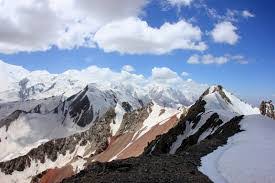 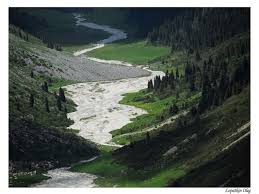 O‘RTA OSIYO SUVLARI
Tog‘lar yog‘in suvi to‘planadigan asosiy joy bo‘lib, tekisliklar esa ana shu suvni sarf qiladigan va bug‘latadigan yerlardir. Bu O‘rta Osiyo hududining eng muhim gidrologik xususiyati hisoblanadi.
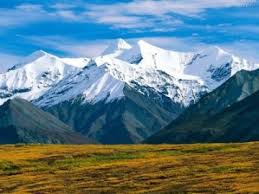 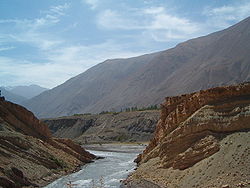 O‘RTA OSIYO DARYOLARI
O‘rta Osiyoda 12 mingga yaqin daryo bor. Ular o‘lkada
juda notekis joylashgan. 10 mingdan ortiq daryo tog‘larga
to‘g‘ri keladi. Faqat yirik daryolargina cho‘llarni kesib o‘tgan.
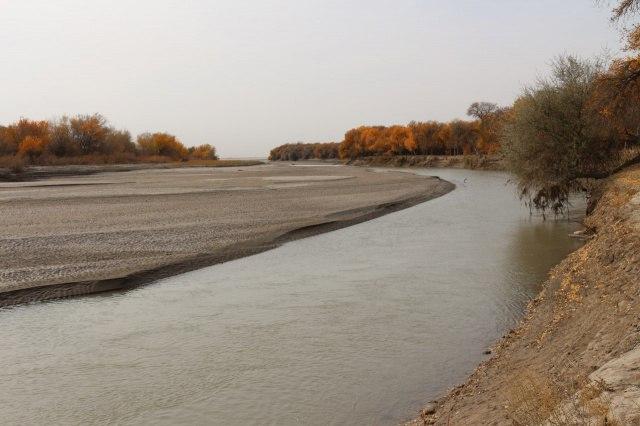 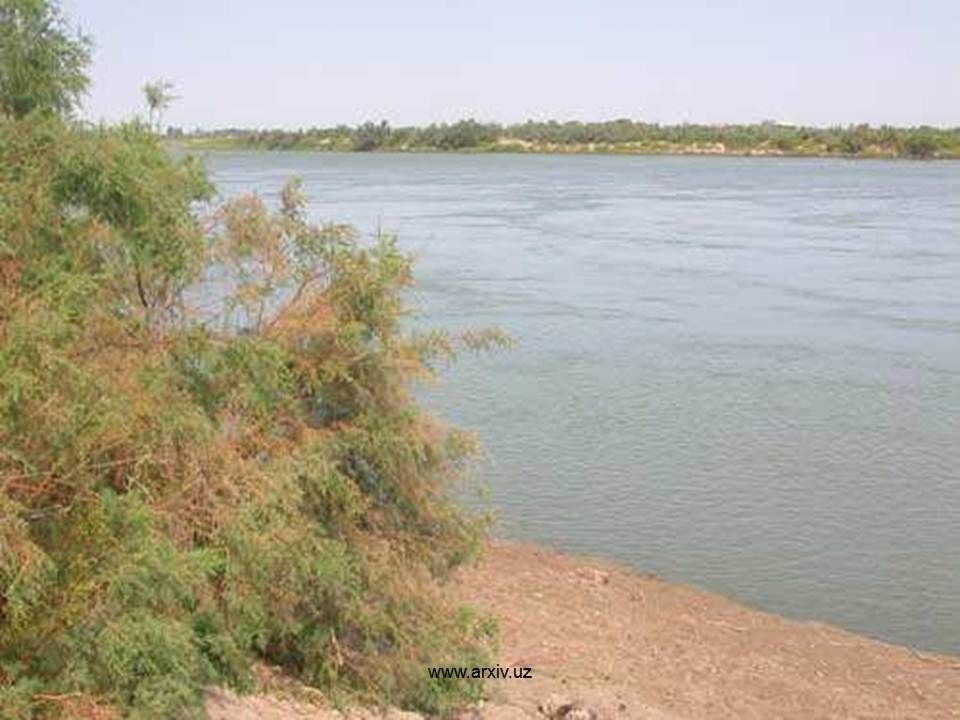 O‘RTA OSIYO DARYOLARINING TO‘YINISH TIPLARI
1. Muzlik va qor suvlaridan to‘yinadigan daryolar (Amudaryo, Zarafshon, So‘x, Isfayramsoy, Chu, Ili, Lepsa, Oqsuv). Bu daryolar Tyanshan, Pomir-Oloy tizmalaridagi muzlik va doimiy qorlardan suv oladi, ular yozda sersuv bo‘ladi.
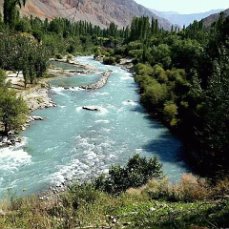 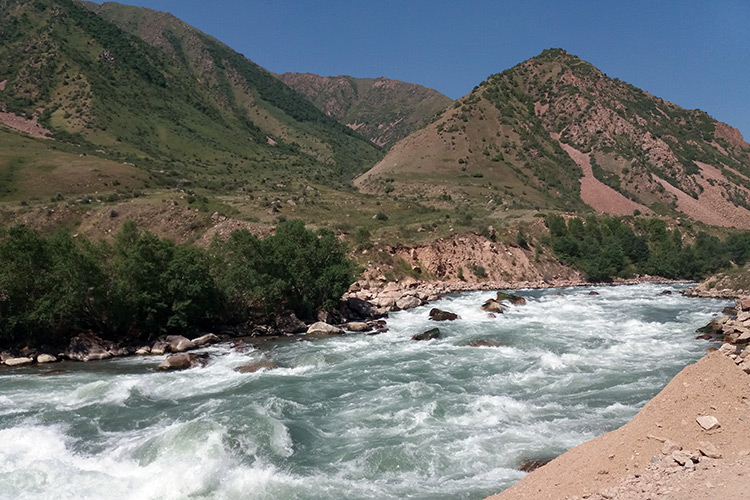 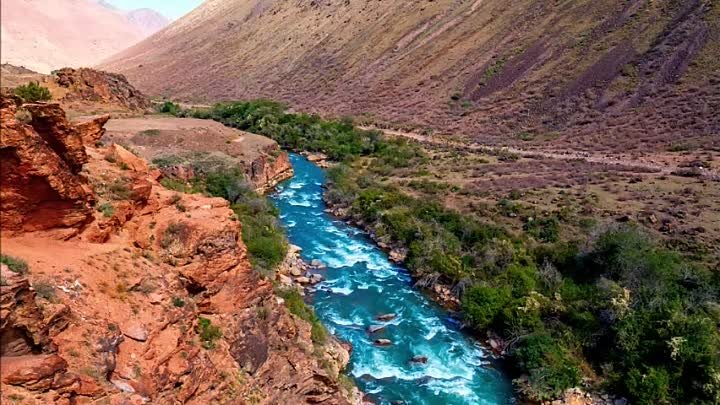 O‘RTA OSIYO DARYOLARINING TO‘YINISH TIPLARI
2. Qor va muzliklarning erishidan to‘yinadigan daryolar (Sirdaryo, Surxondaryo, Chirchiq, Qoradaryo). Bu daryolarning suvi, asosan, iyun, iyul oylarida ko‘payadi.
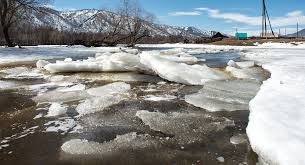 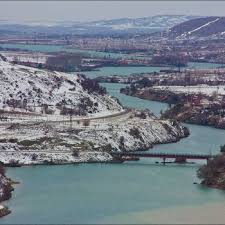 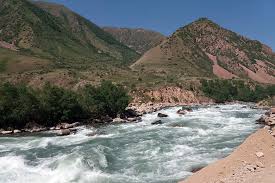 O‘RTA OSIYO DARYOLARINING TO‘YINISH TIPLARI
3. Doimiy va mavsumiy qorlarning erishidan to‘yinadigan daryolar (Ohangaron, Qashqadaryo). Bu daryolarning suv oladigan manbalari past tog‘larda bo‘lib, suvi bahorda ko‘payib, ba’zan toshadi, yozda esa sayozlanib qoladi.
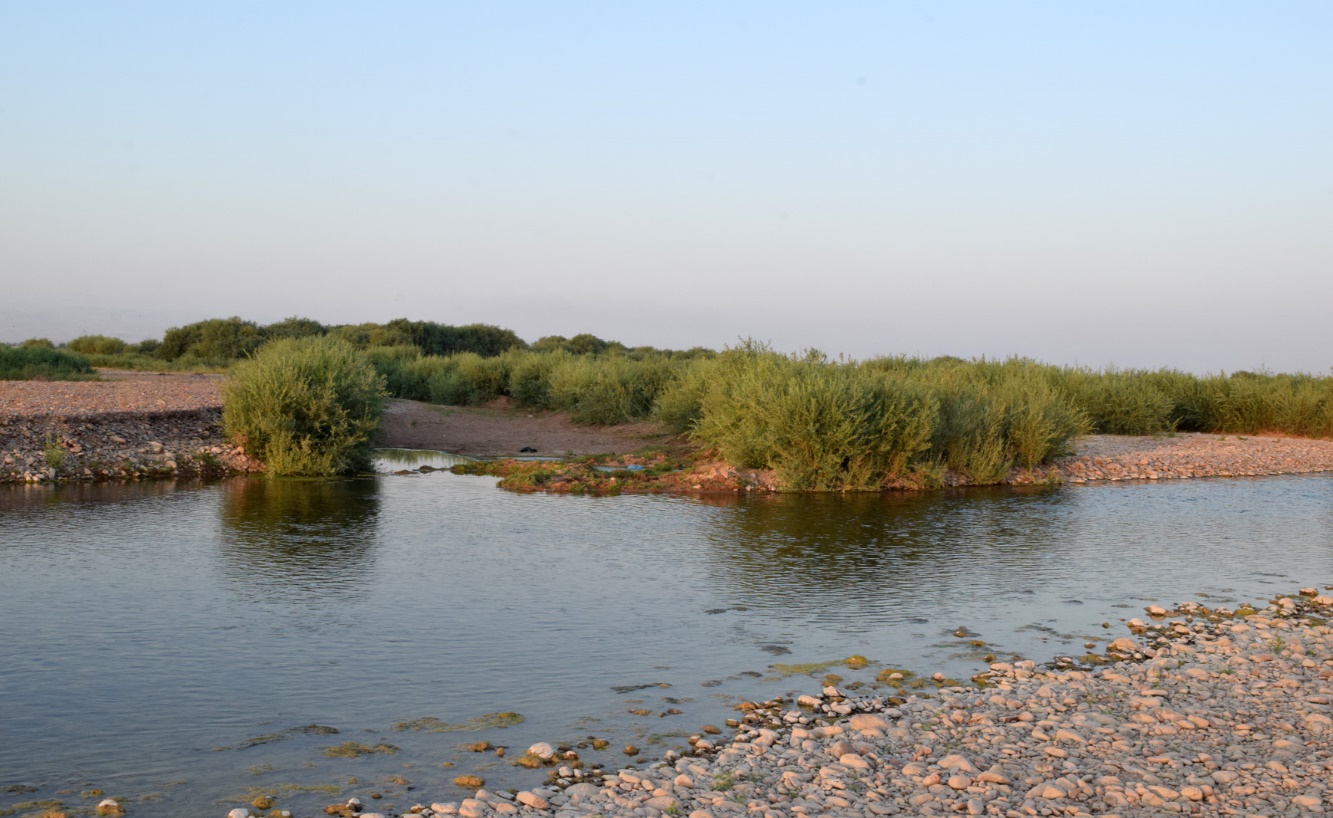 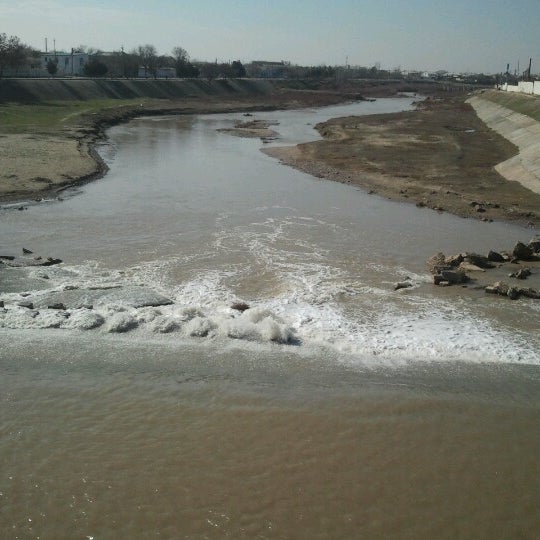 O‘RTA OSIYO DARYOLARINING TO‘YINISH TIPLARI
4. Mavsumiy qor va yomg‘ir suvlaridan to‘yinadigan daryolar (Murg‘ob, Tajan, Atrek, G‘uzordaryo, Sheroboddaryo, Sarisuv, Nura, To‘rg‘ay daryolari, Farg‘ona vodiysi va Nurota tog‘lari etagidagi adirlarda oquvchi daryolar, soylar). Bu daryolar, asosan, kichik, sho‘x va kam suvli daryolar bo‘lib, bahorda, ayniqsa, jala tarzida yog‘adigan yomg‘irlar vaqtida juda sersuv bo‘ladi.
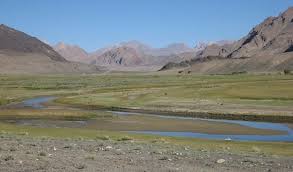 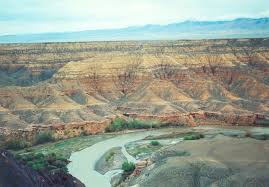 O‘RTA OSIYO DARYOLARINING TO‘YINISH TIPLARI
Yerosti suvlaridan to‘yinadigan daryo va soylar tog‘ etaklarida, adirlarda ko‘p uchraydi. Ayniqsa, ular Farg‘ona, Norin, Issiqko‘l vodiylari, Nurota, Zarafshon tog‘ etaklarida ko‘p.
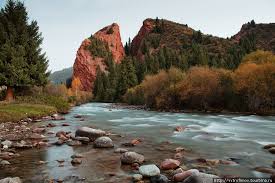 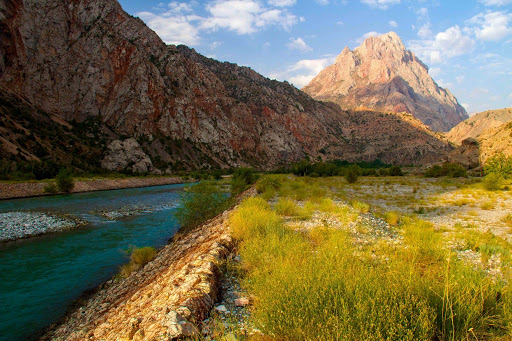 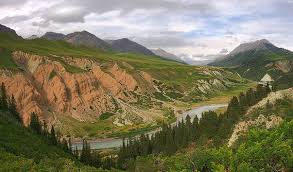 O‘RTA OSIYONING ASOSIY DARYOLARI
O‘rta Osiyodagi asosiy daryolarga Amudaryo, Sirdaryo hamda Ili daryolari kiradi.
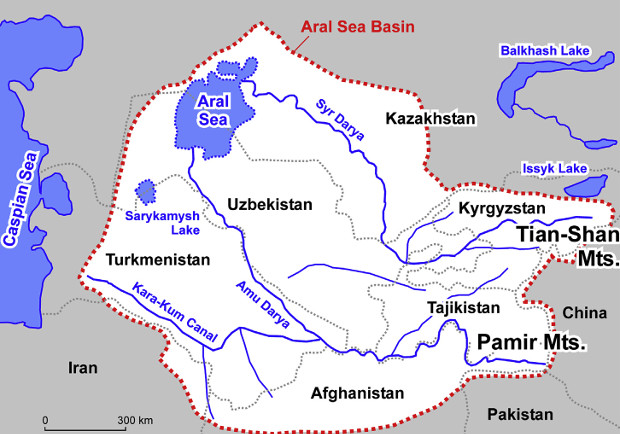 AMUDARYO
AMUDARYO
AMUDARYO
Amudaryo Qoraqum va Qizilqum cho‘llari orasidan keng o‘zanda oqib, Orol dengiziga quyiladi. Daryoning suvi juda   ko‘p miqdorda sug‘orishga, bug‘lanishga, yerga shimilishga sarf bo‘ladi. O‘zbekiston            va Turkmanistonda Qoraqum   kanali, Amu-Qarshi, Amu-Buxoro kanallari, Xorazm vohasi va Qoraqalpog‘istonda ko‘p kanallar  qurilgan. Amudaryo suvi bilan bir necha million gektar yer sug‘oriladi.
SIRDARYO
SIRDARYO
SIRDARYO
Sirdaryoning deyarli barcha irmoqlari, asosan, qor va muzliklardan suv oladi. Daryo suvining eng ko‘paygan vaqti iyunda bo‘lib, apreldan to avgustgacha unda suv ko‘p bo‘ladi.
ILI
ILI
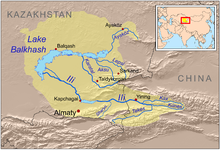 MUSTAQIL BAJARISH UCHUN TOPSHIRIQ:
1. “O‘rta Osiyo suvlari va O‘rta Osiyo daryolari” mavzularini o‘qing.2. 51 - sahifadagi savollarga javob yozing.3. O‘rta Osiyodagi yirik daryolarning biriga     ta’rif yozing.